This evening’s restaurant
L’Etage, rue royale/rue du Pâquier, ~ 20h00
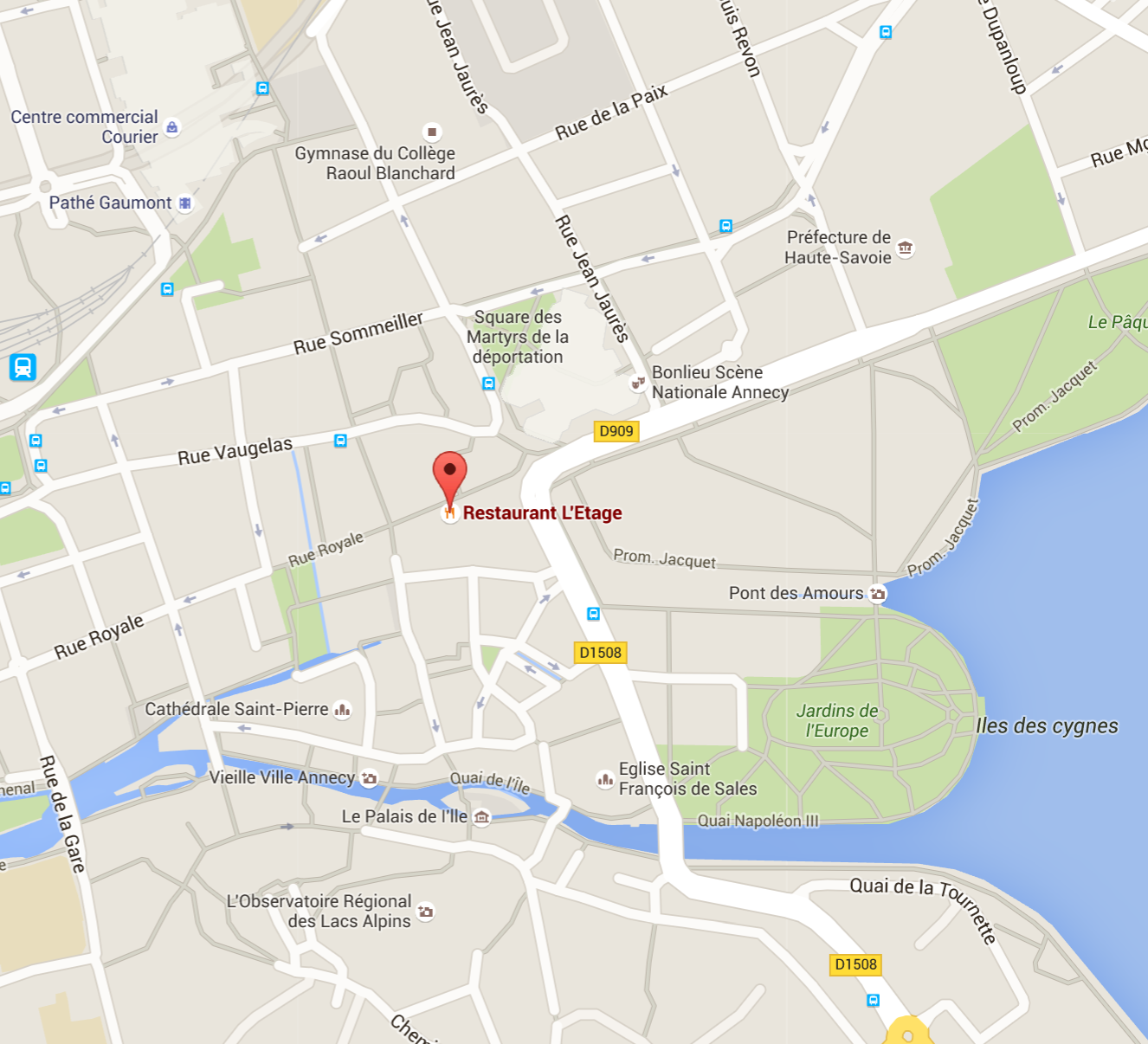 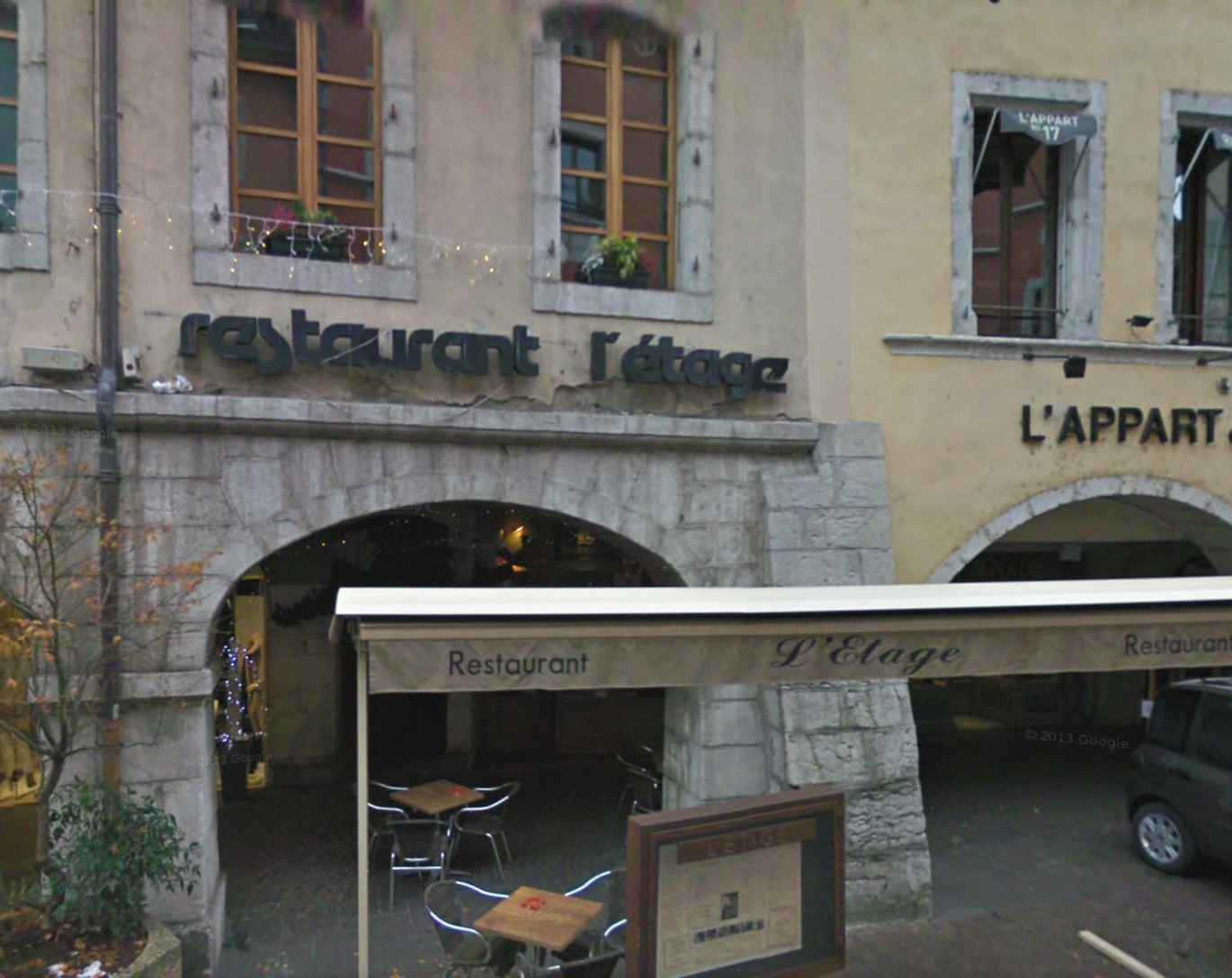 The historical city centre
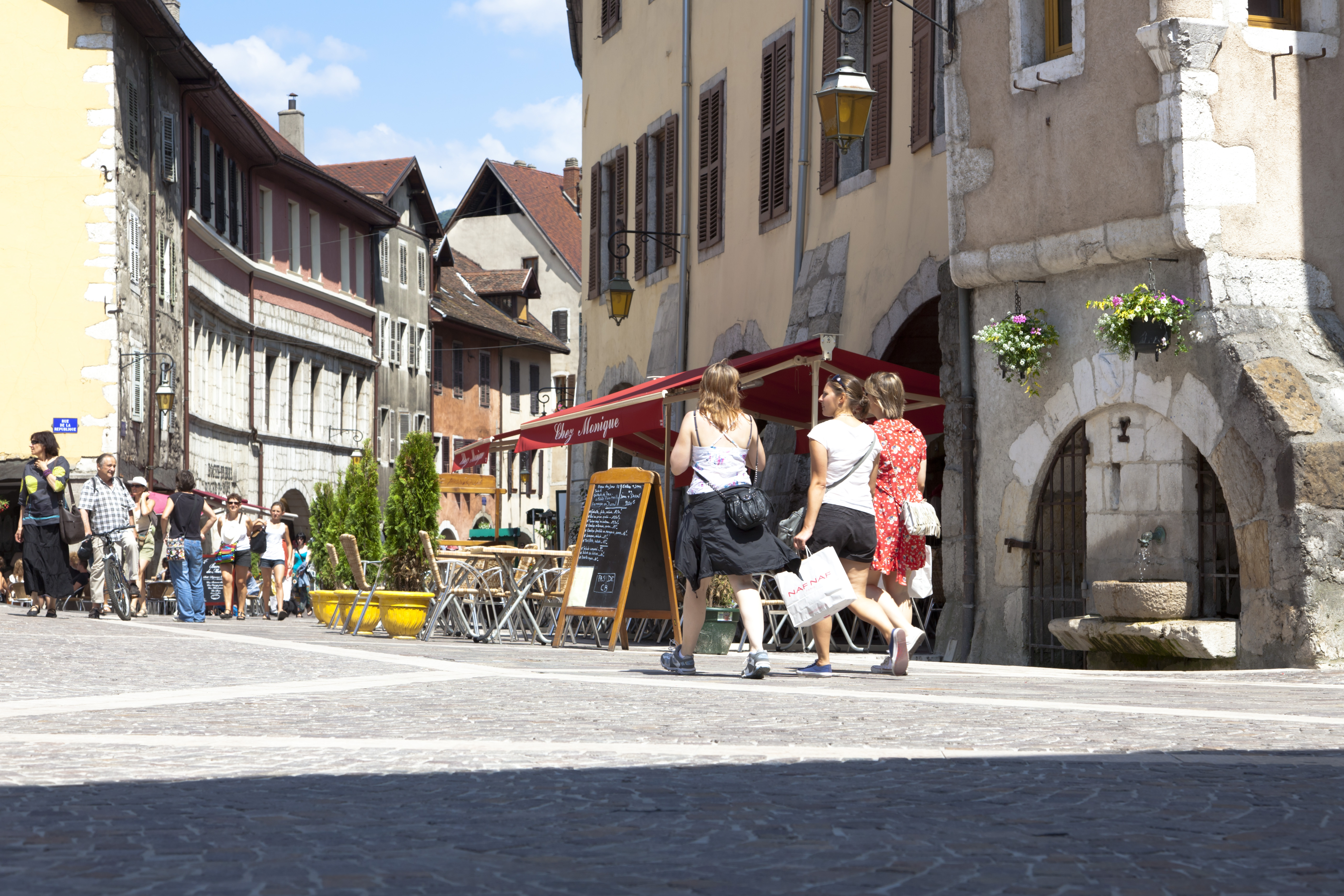 There are guided tours (but not on Sunday! )
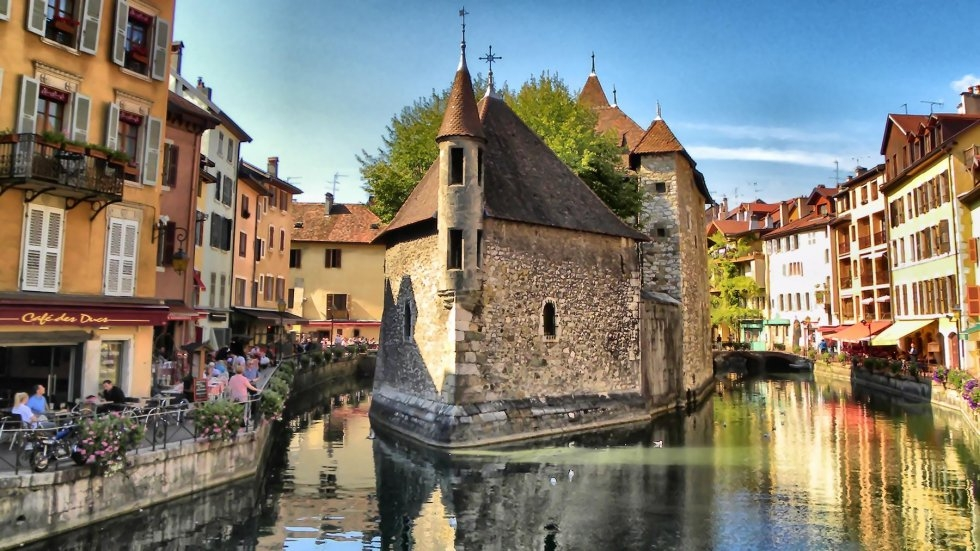 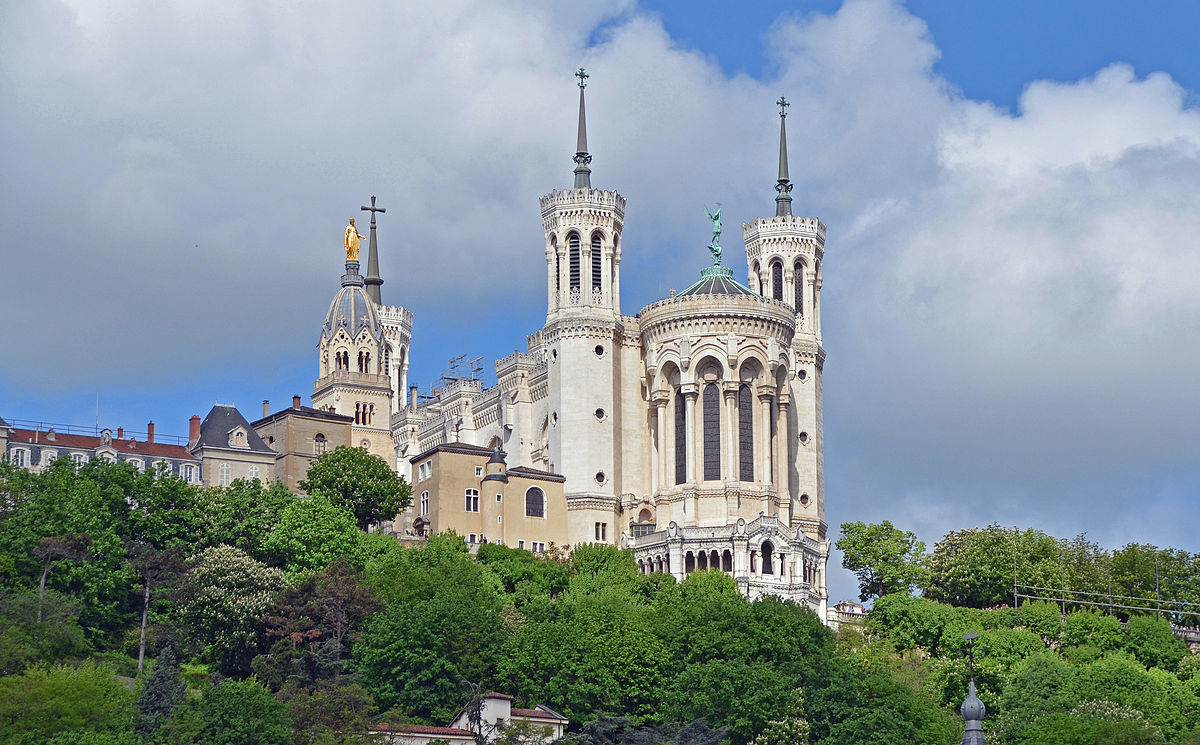 Lyon
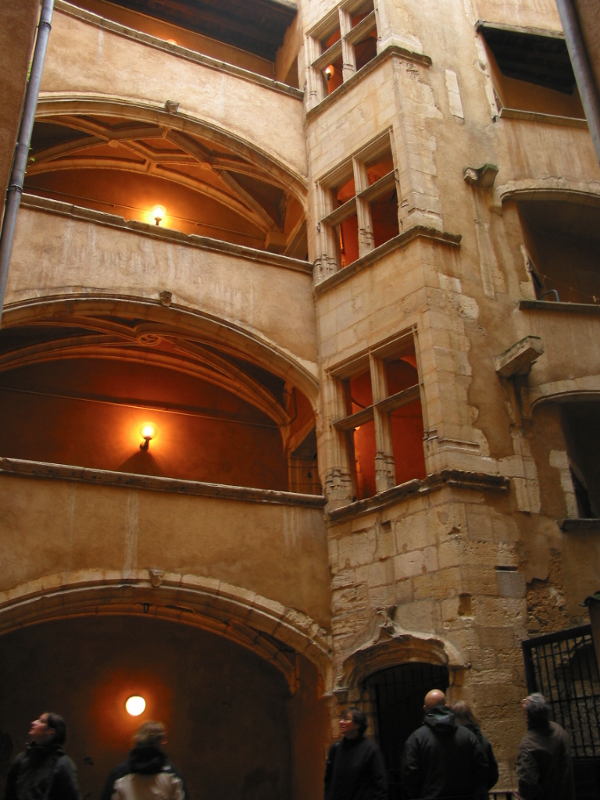 2 h away by train
Beautiful old town
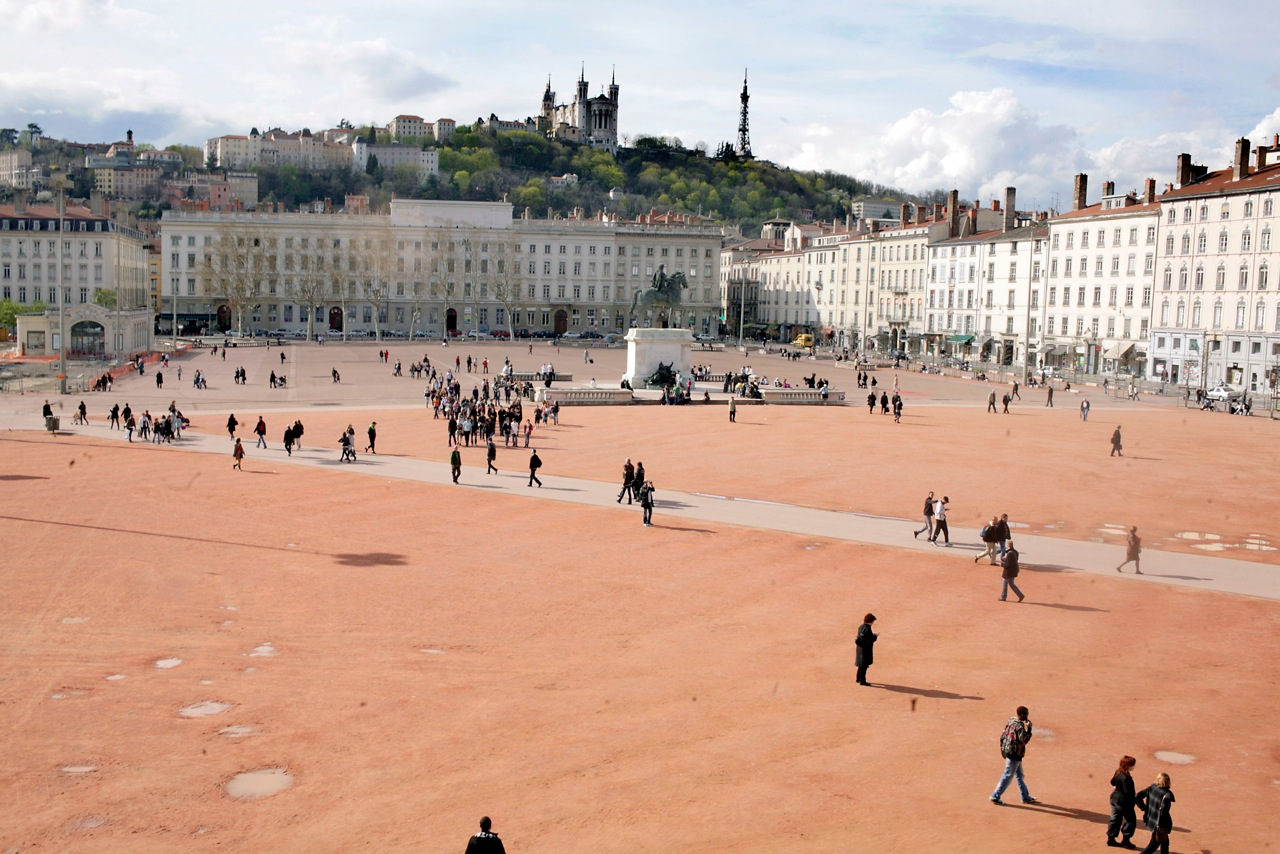 http://en.lac-annecy.com/beaches-74.htm
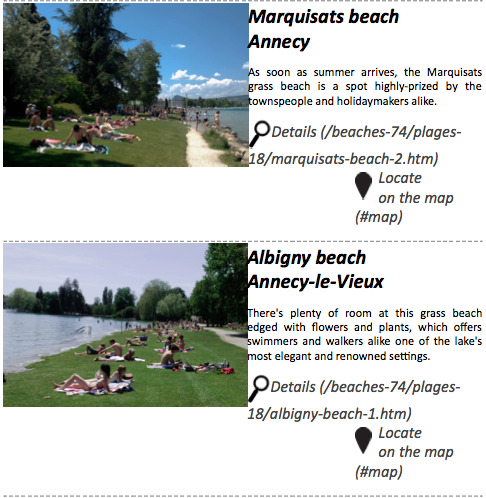 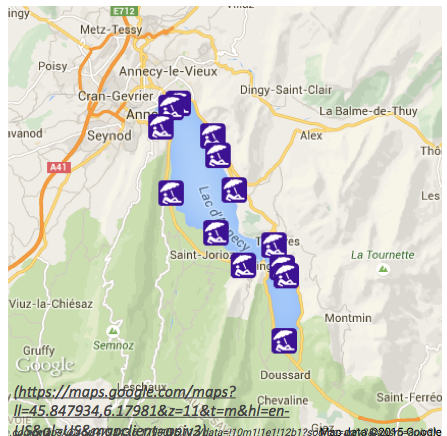 Free entrance
Free entrance
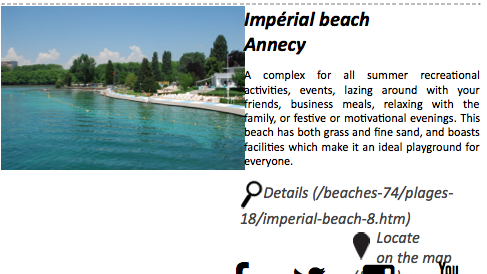 Not Free entrance
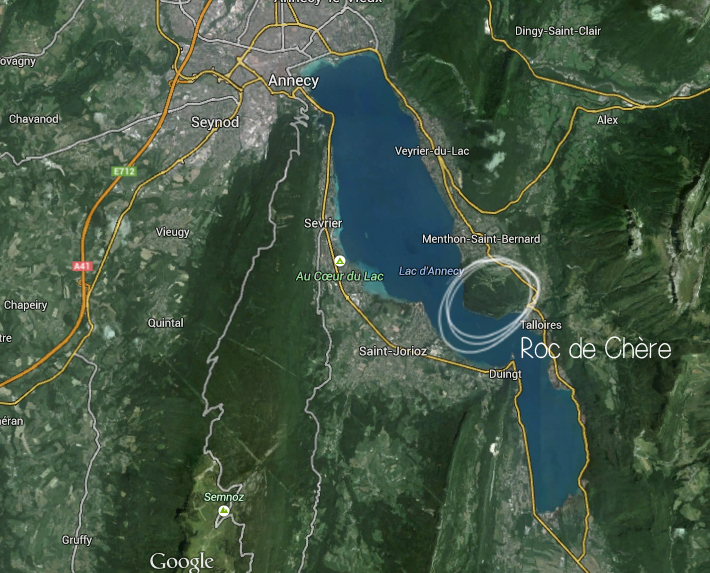 Le rocde chère
Réserve naturelle du Bout-du-Lac
http://www.ville-doussard.fr/marais
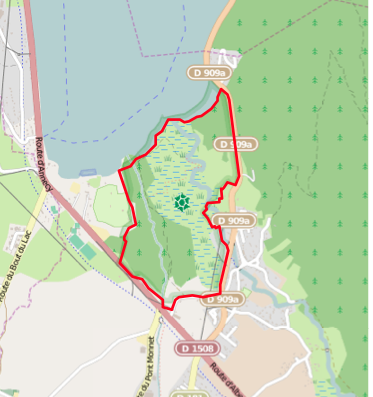 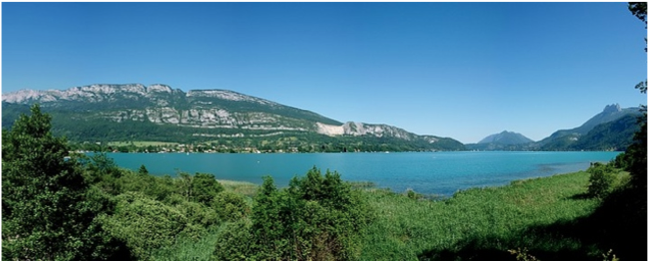 http://www.savoie-mont-blanc.com/
        Magazine/Activites-et-detente/Rando/6-balades-insolites-La-reserve-du-bout-du-lac-a-Doussard
Mountains! (BE CAREFUL! & shoes!)
Hiking/rambling : Mount Veyrier
~2 h to get to the top from the lake side, depending on your legs! ~same time to go down.
Some views from mount Veyrier
Hiking/rumbling : Mount Veyrier
Mount Semnoz
There are buses that go to the top of the mount Semnoz
http://www.sibra.fr/sites/sibra.fr/files/flyer_ligne_dete_2015-web.pdf
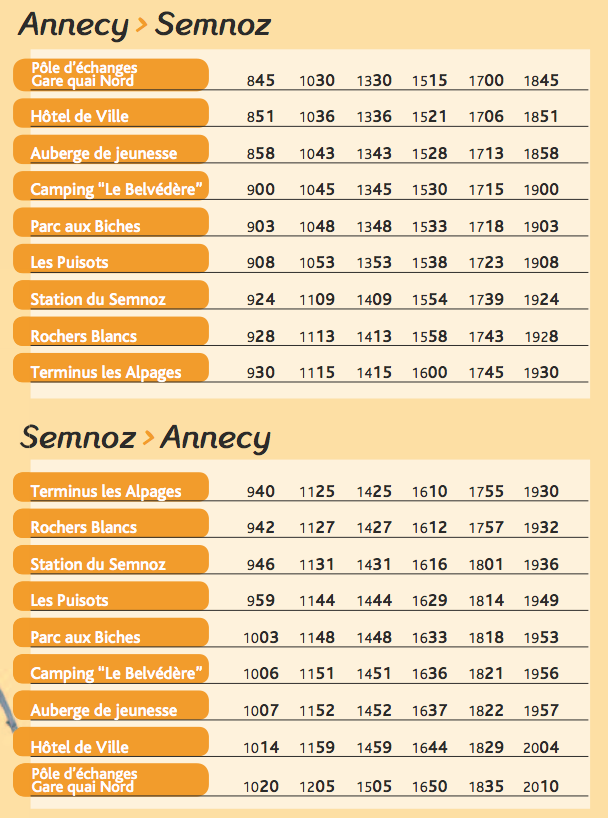 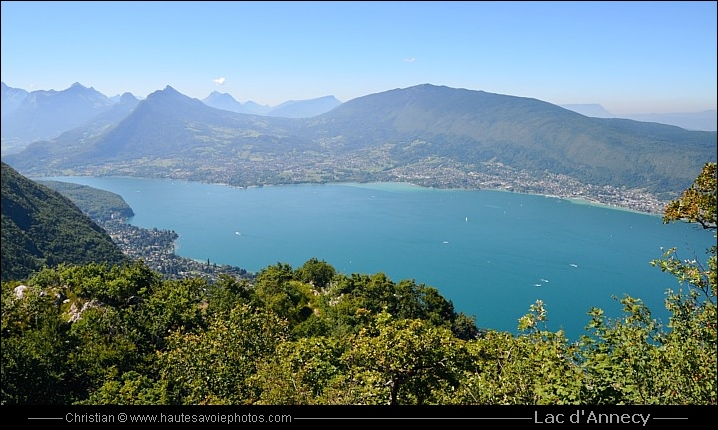 Mount Semnoz
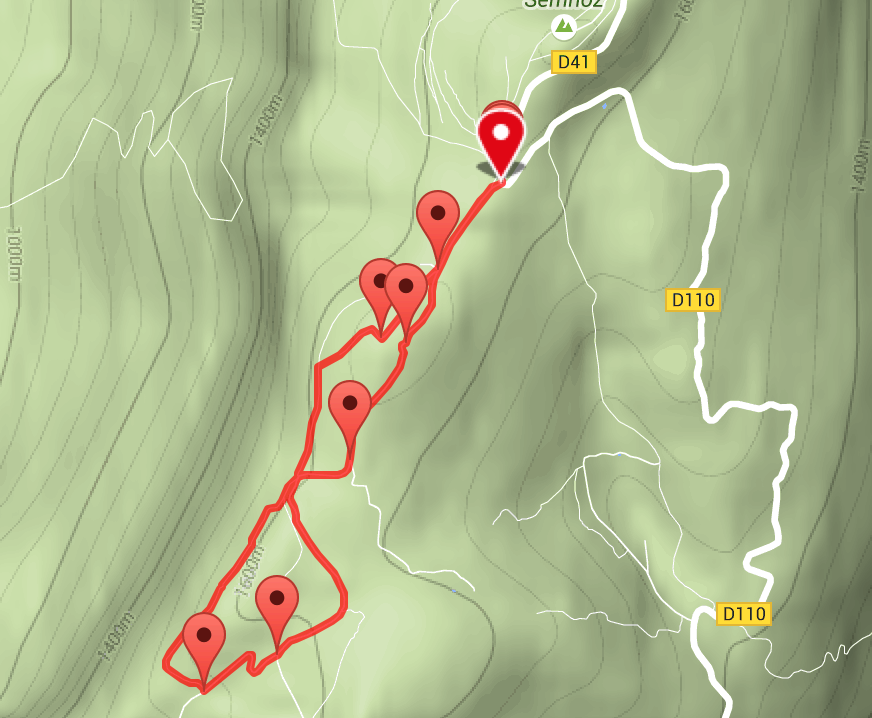 The top of the
mount Semnoz
is a plateau, and
there are trails









http://www.savoie-mont-blanc.com/offre/fiche/itineraire-de-randonnee-le-plateau-du-semnoz/331197